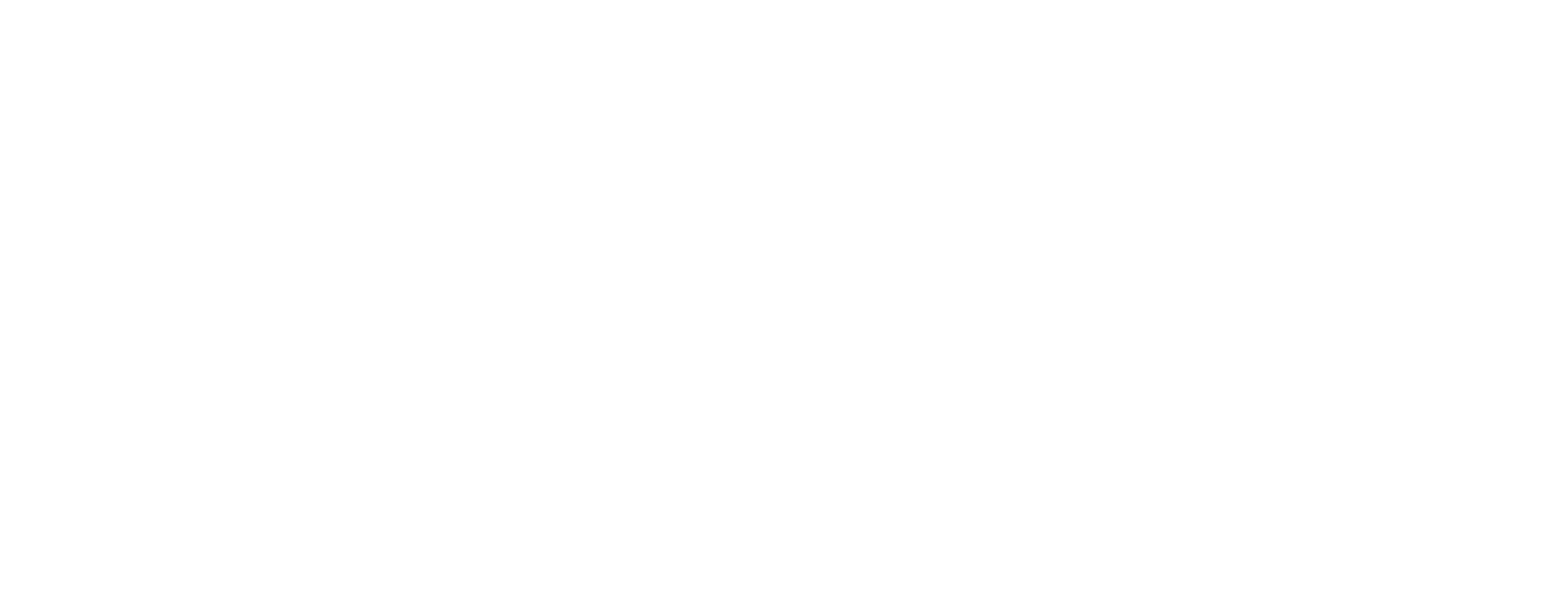 Smeal Academy GenAI Series - Update and Resources
September 24, 2024
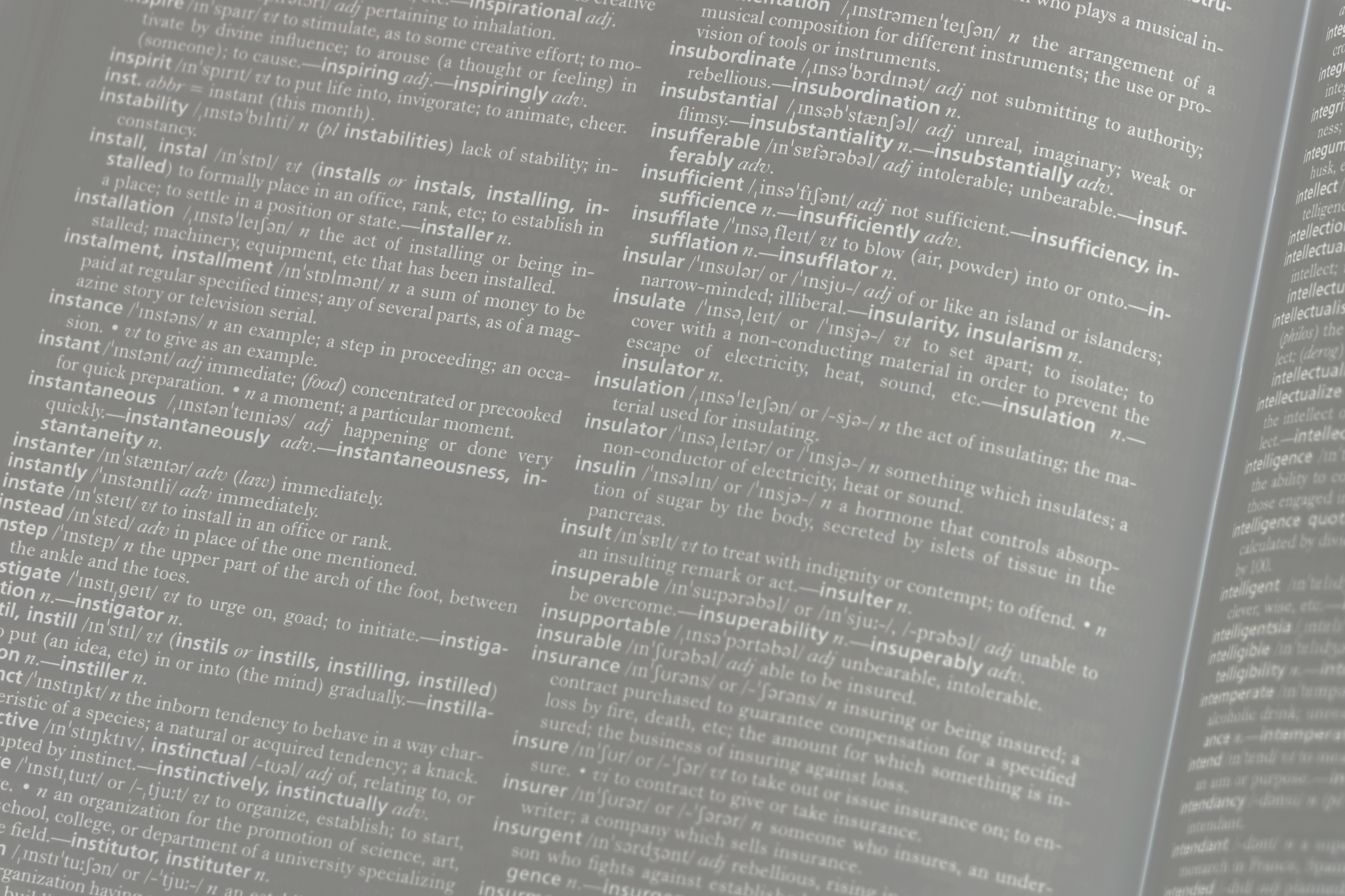 Definitions
Artificial Intelligence is "a machine-based system that can, for a given set of human-defined objectives, make predictions, recommendations or decisions influencing real or virtual environments" (Robert, 2024).

GenAI (Generative Artificial Intelligence) “refers to deep-learning models that can generate high-quality text, images, and other content based on the data they were trained on” (Martineau, 2023).

Taken from the Final Report of the Joint Standing Committee on Effective and Responsible Use of Artificial Intelligence in Higher Education Instruction (2024, May)
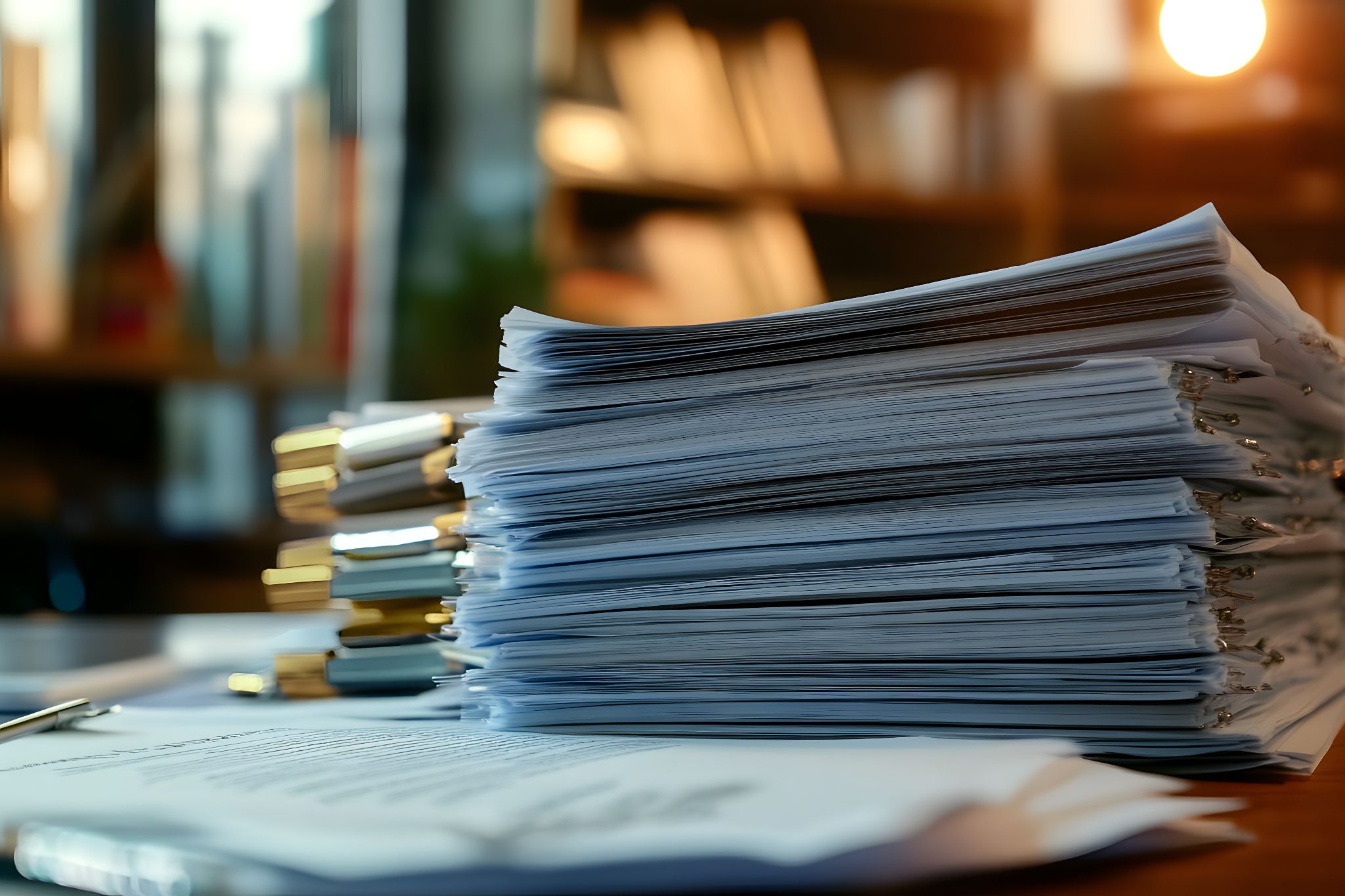 University Guidance on GenAI in Instruction
What is Penn State’s position on GenAI?
Potential benefits when used responsibly and ethically
Emphasis on thoughtful and informed decision-making for course integration​(GenAI Policy)
Guidelines for Use in the Classroom:
Recommended tools: Microsoft Copilot (no training of the model, SSO login)
Guidelines for tools like ChatGPT and Claude​
(GenAI FAQ Email from Fa…)​(GenAI Policy)
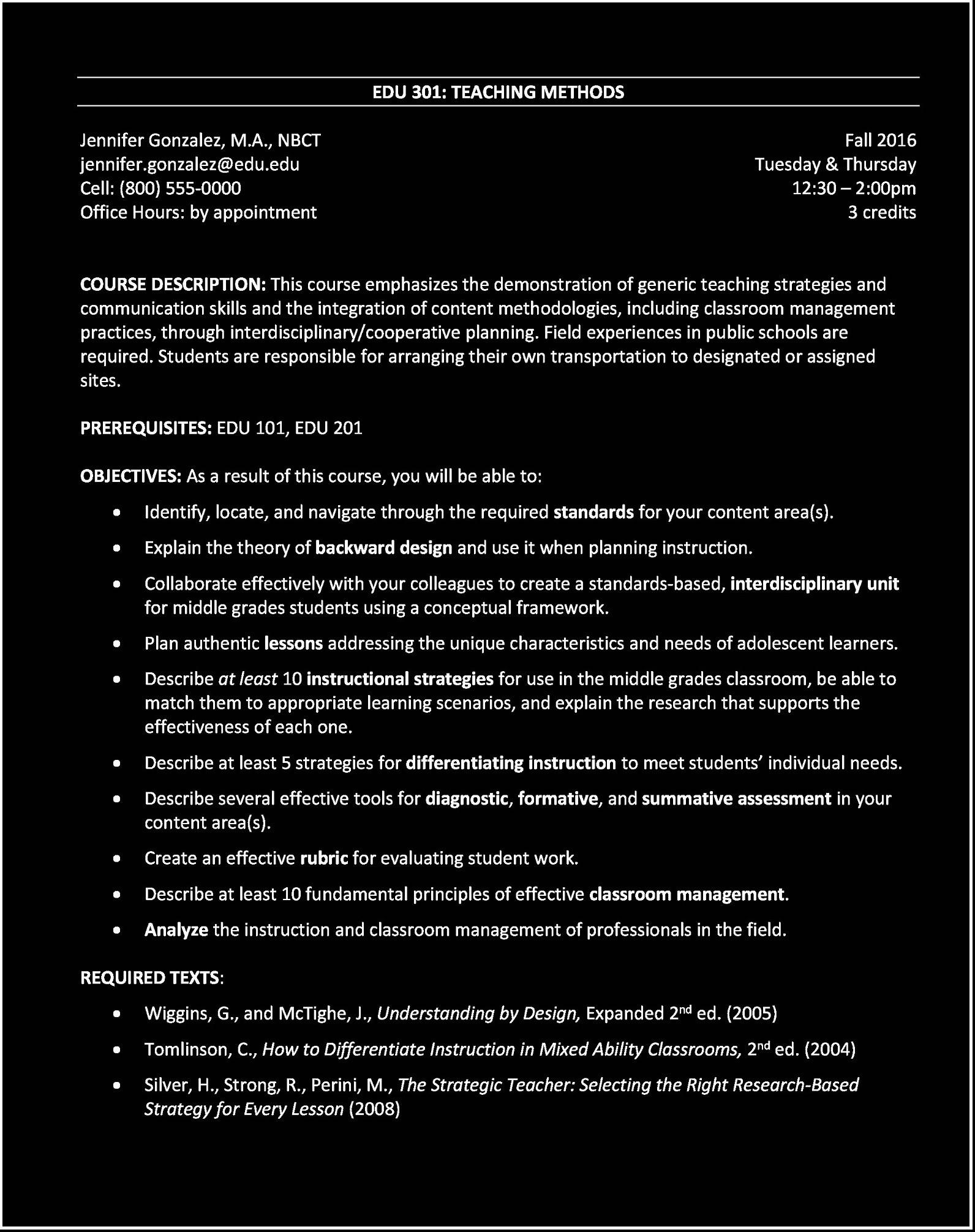 Integrating GenAI Policies into Course Syllabi
How to talk about GenAI in your syllabus
Permissible uses (e.g., specific assignments)
Prohibited uses (plagiarism, misuse)​(GenAI Policy)
Importance of open communication and setting clear course policies
Link to sample syllabus language​
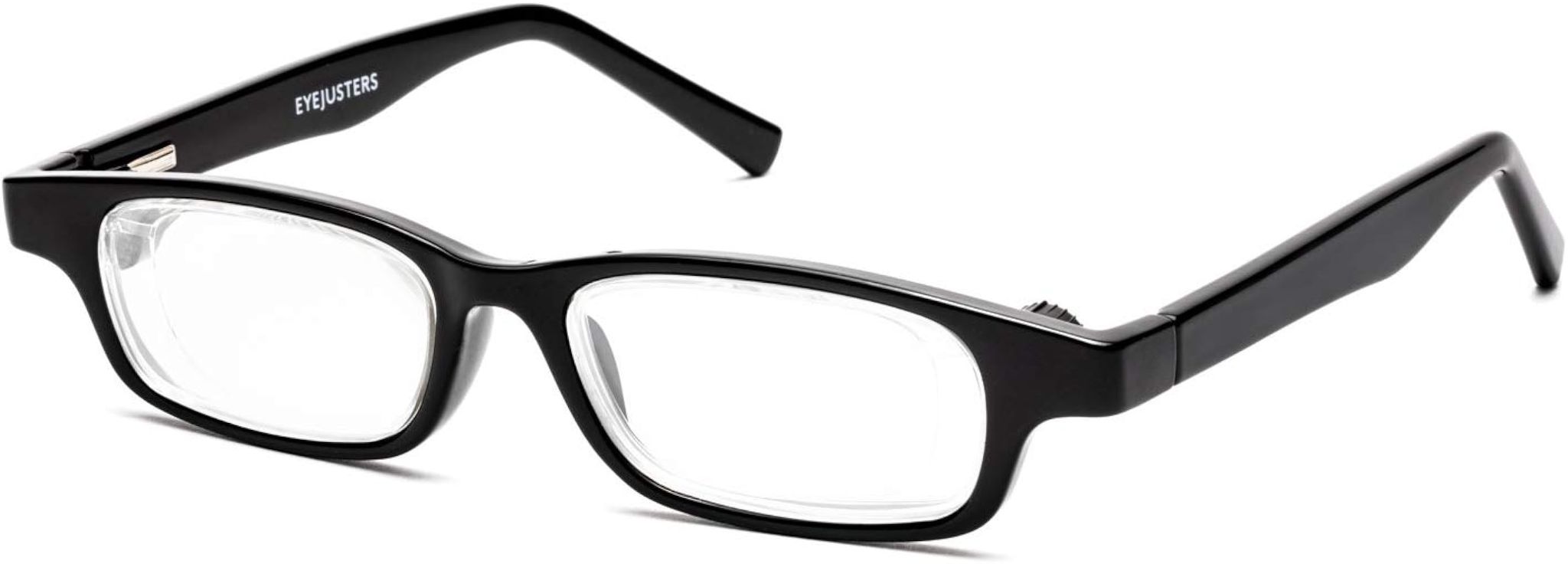 Clarifying Expectations
Sample Orientation Lessons
Red Banner/Icon - GenAI Prohibited Lesson 
Green Banner/Icon - GenAI Permitted Lesson	 
Yellow Banner/Icon - GenAI Permitted with Careful Consideration Lesson
GenAI Strategies for Course Assignments
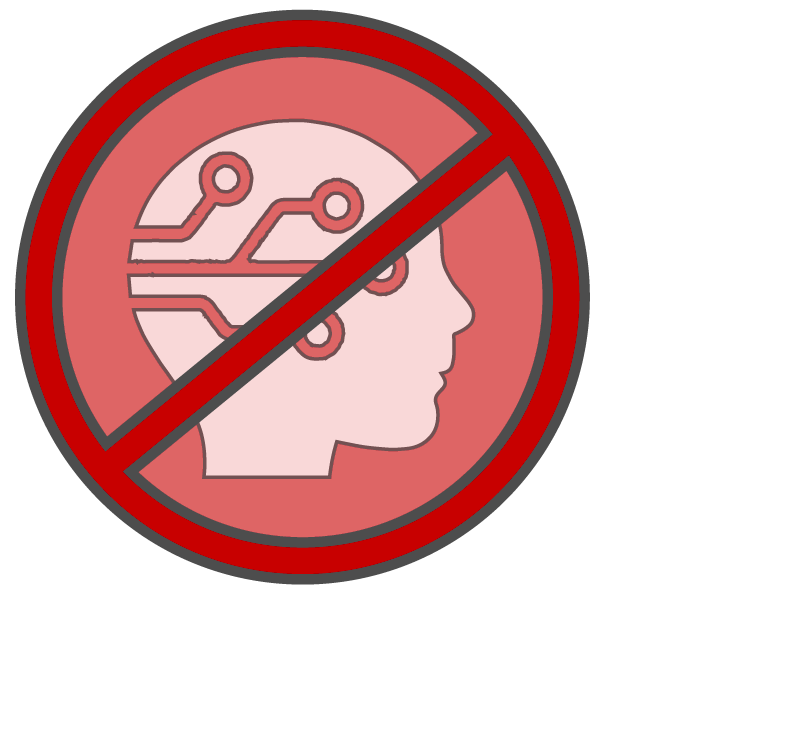 Course Assignment Icons
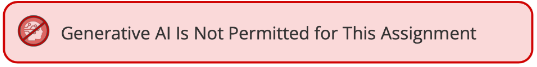 GenAI Strategies for Course Assignments
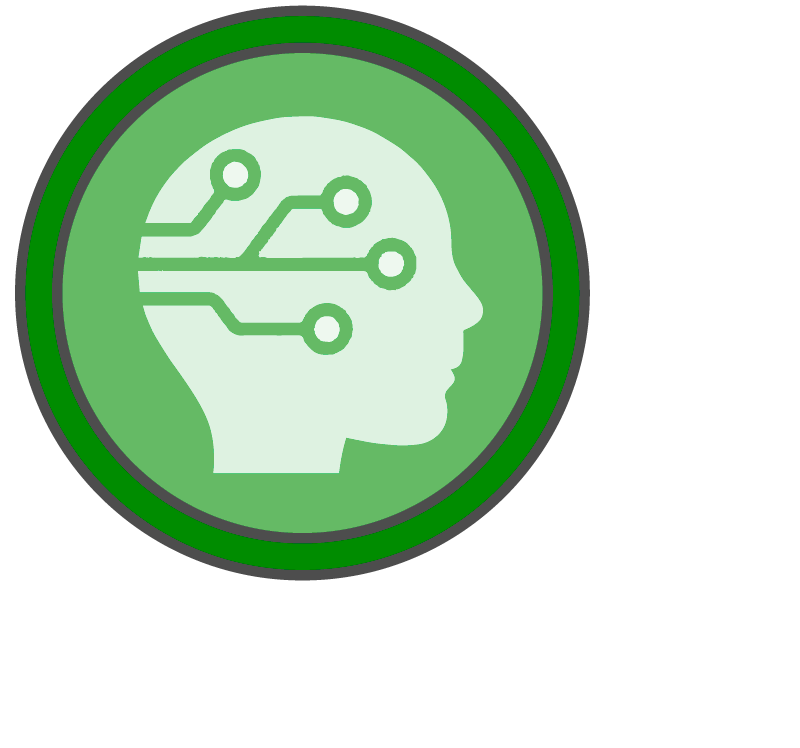 Course Assignment Icons
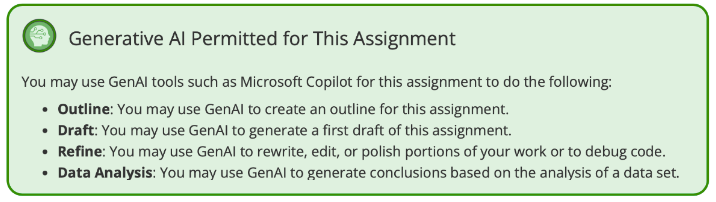 GenAI Strategies for Course Assignments
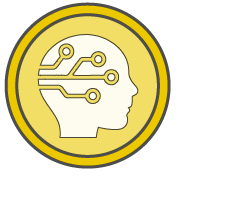 Course Assignment Icons
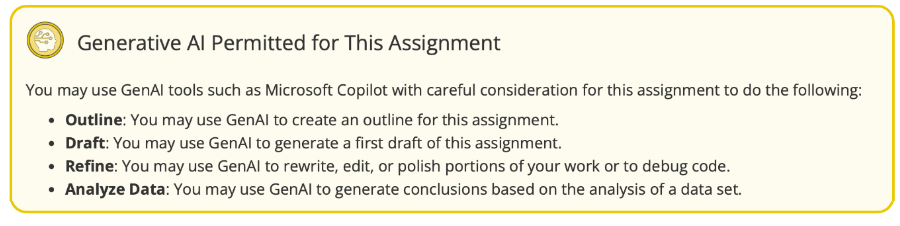 Can I Require It In My Course?
Free Microsoft Copilot (Bing chat/free version) —YES. Offers commercial data protection, doesn't train the model, and saves no chats. Faculty should provide alternative assessments for students opting out of GenAI use.
Free vs. M365 Copilot Usage—Free Copilot is available to all PSU users. M365 Copilot costs $360/year via the Penn State software store. M365 PAID Copilot Info.
Other LLMs (ChatGPT, Gemini, Claude)—NO. You cannot require students to use these tools or create accounts. Faculty must offer alternate assignments and submit a courseware request before using these tools.
What About AI Detection Tools?
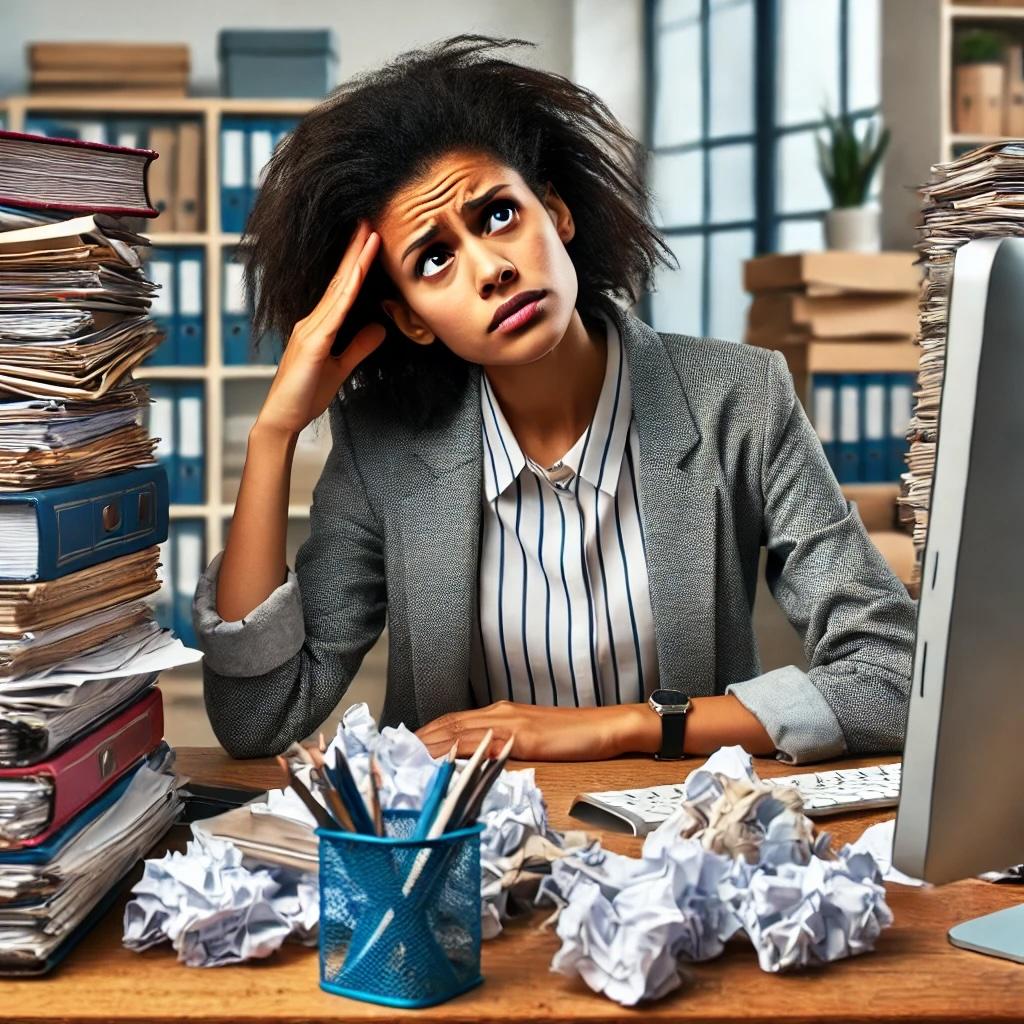 These are undependable.







Image generated by DALL·E, OpenAI. 2024.
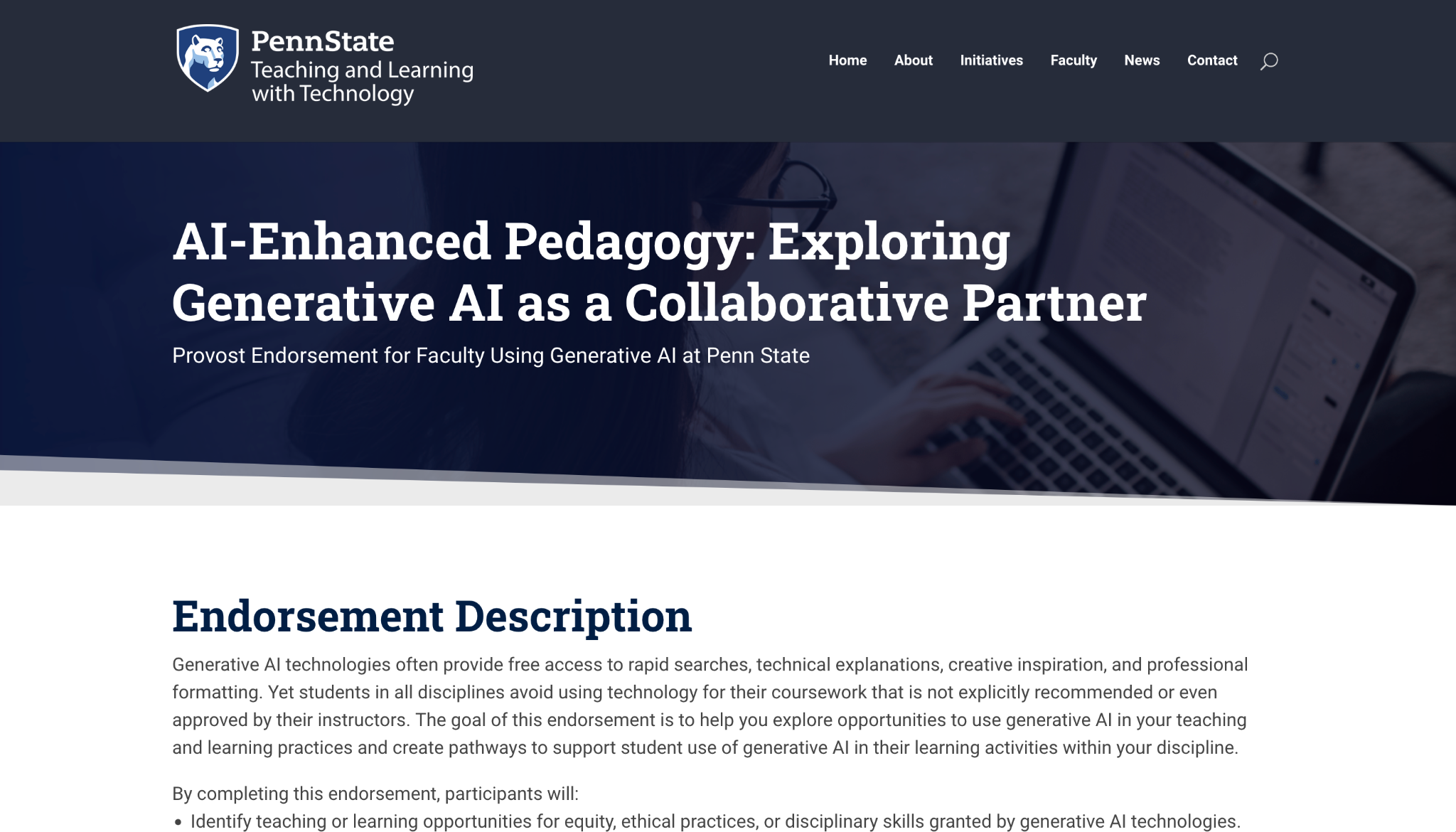 Provost’s AI-Enhanced Pedagogy Endorsement
Overview of the Provost’s endorsement on AI-enhanced pedagogy
explore opportunities to use generative AI in your teaching and learning practices
create pathways to support student use of generative AI in course learning activities within your discipline
Benefits for faculty: recognition and resources

Registration Closes September 30th
[Speaker Notes: https://pennstate.qualtrics.com/jfe/form/SV_3W8G0nCKg1jIDxs]
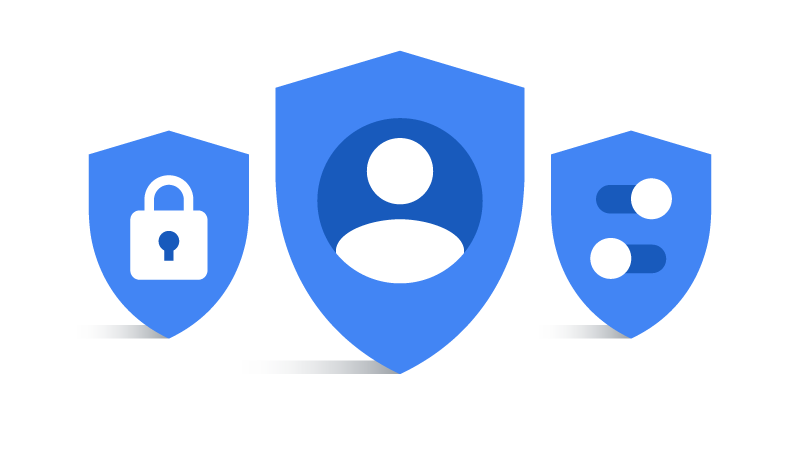 AI Tools & Data Privacy
Data privacy concerns and appropriate use of AI tools
Levels of data sensitivity (FERPA, student privacy)​(GenAI Policy)
Best practices for uploading materials into GenAI tools
Faculty responsibility in handling student data​(GenAI Policy)
Tools: Microsoft Copilot vs. other LLMs (e.g., ChatGPT)
[Speaker Notes: We can share only public, non-confidential information in any GenAI tool. This means we likely can't technically anonymize a student's paper and upload it to ChatGPT or GPTZero to try to determine whether a student used GenAI to complete an assignment (and the university is explicitly recommending against using detection software because it's unreliable).]
Student Data Considerations
In addition to FERPA considerations, there are ethical concerns with sharing student data--without their knowledge--that could be used to train LLMs.
Level 1 Data
Data made freely available by public sources
Published data
Educational data
Initial and intermediate Research Data
Only Level 1 Data can be entered into tools other than Microsoft Copilot.
Level 2 Data
Non-PII student records
Personnel records
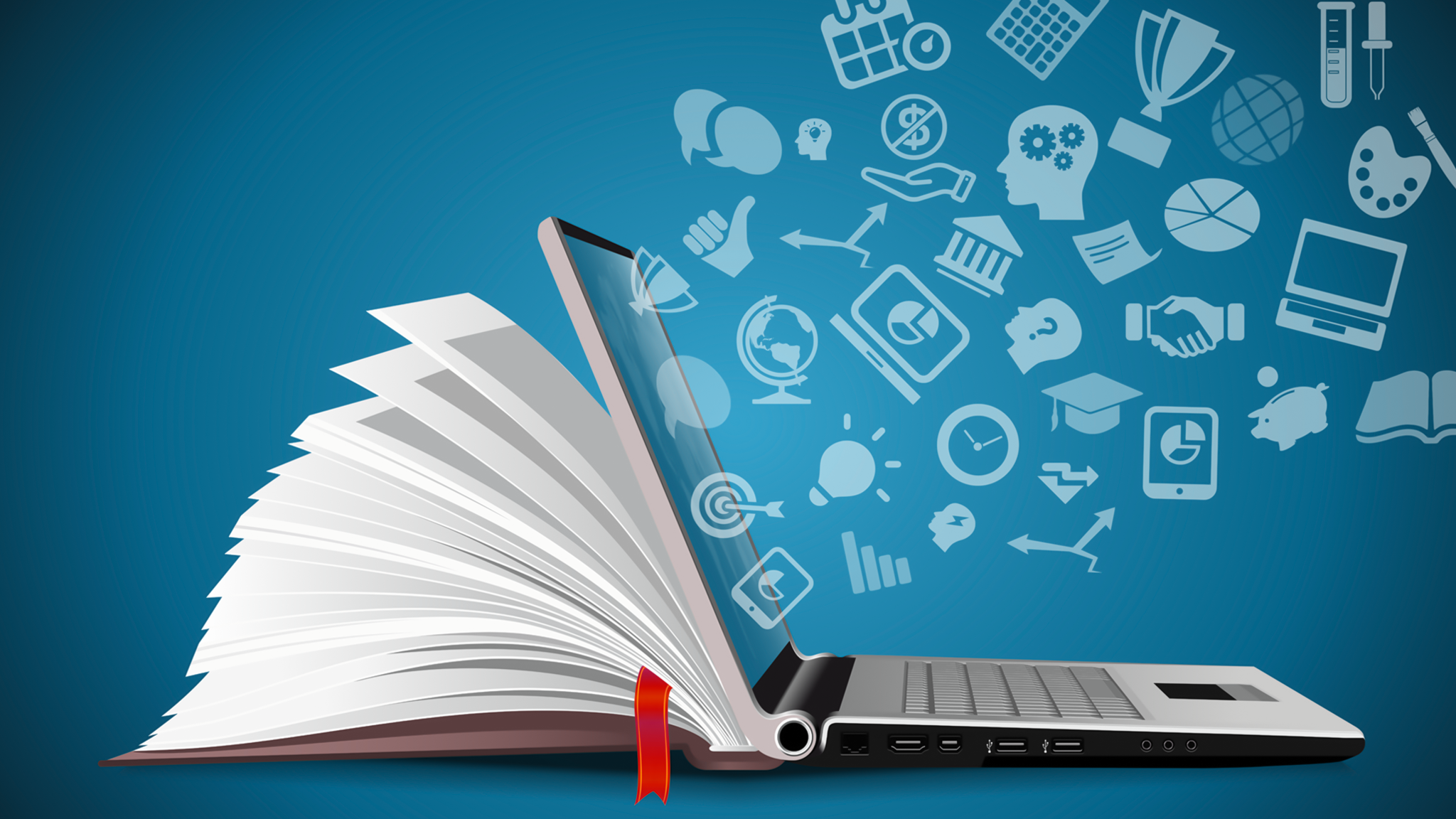 GenAI Resources and Support
eLDIG Website
Penn State AI Hub
Penn State AI Guidelines
Penn State AI Literacy Modules
Penn State GenAI Library Guide
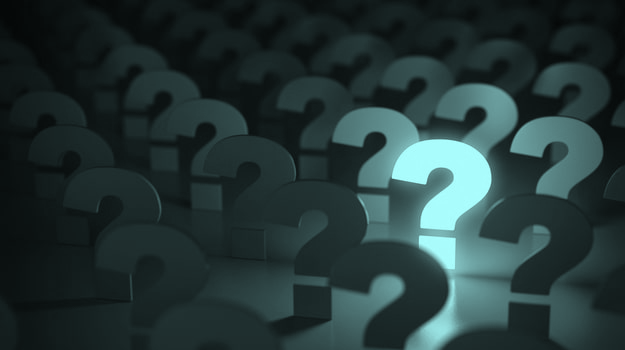 eldig@smeal.psu.edu
Discussion and Questions